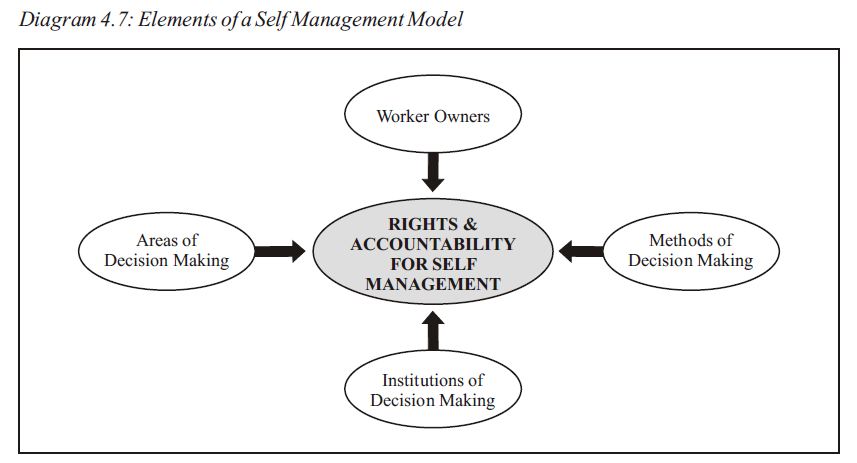 Source: Building a solidarity economy, A guide for grassroots activism, Cooperative and policy alternative centre (COPAC)
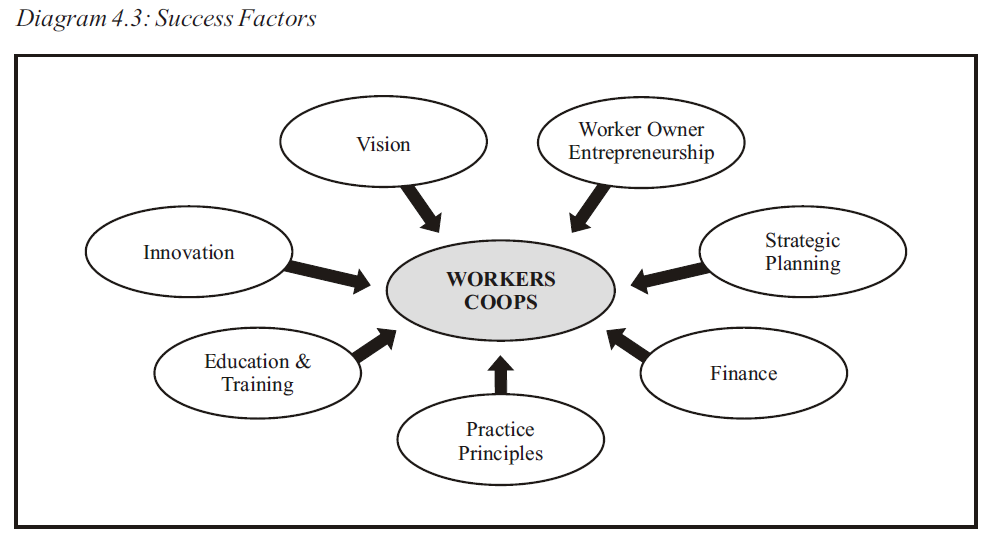 Source: Building a solidarity economy, A guide for grassroots activism, Cooperative and policy alternative centre (COPAC)
Cooperative and policy alternative centre (COPAC)https://copac.org.za/